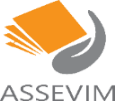 Associação Assistencial, Educacional e Cultural Vinde a Mim-ASSEVIM
RELATÓRIO CIRCUNSTANCIADO Referência ao mês de DEZEMBRO de 2022
Sede: Rua Guarin João Badin, 36 – Jardim Morada do Sol – (19)3816-1637
Unidade Creche Profa. Maria Estella Amstalden: (19) 3935 7879. / Unidade Creche Prof. Nízio Vieira: (19) 3935-8414 / Unidade Creche Profa. Francisca do Amaral: (19) 3835-4366 / Unidade Creche Profa. Marina Maschietto Magnusson: (19) 3936-1048
Título de Utilidade Pública Municipal – Lei nº 5158 de 17/07/2007.  /  13346-530 – INDAIATUBA – SP – CNPJ 08.889.456/0001-66.
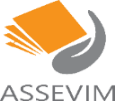 Associação Assistencial, Educacional e Cultural Vinde a Mim-ASSEVIM
CRECHE PROFESSOR  
NIZIO VIEIRA
Sede: Rua Guarin João Badin, 36 – Jardim Morada do Sol – (19)3816-1637
Unidade Creche Profa. Maria Estella Amstalden: (19) 3935 7879. / Unidade Creche Prof. Nízio Vieira: (19) 3935-8414 / Unidade Creche Profa. Francisca do Amaral: (19) 3835-4366 / Unidade Creche Profa. Marina Maschietto Magnusson: (19) 3936-1048
Título de Utilidade Pública Municipal – Lei nº 5158 de 17/07/2007.  /  13346-530 – INDAIATUBA – SP – CNPJ 08.889.456/0001-66.
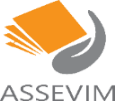 Associação Assistencial, Educacional e Cultural Vinde a Mim-ASSEVIM
METAS DE ATENDIMENTO
OBJETIVO I: Formação Integral das Crianças
1. Promover o desenvolvimento da autonomia e identidade.
Em cumprimento a meta 1.1.1, segue descrito  atividades aplicadas aos alunos para desenvolvimento da Autonomia e Identidade.
Conhecendo as partes do corpo e aprendendo a nomeá-las através da musicalização;
 Estimulando o respeito a si mesmo, suas capacidades e limitações;
Identificando suas preferencias e particularidades aprendendo a respeitar também as do amigo;
 Desenvolvendo a autonomia através do cuidado com o próprio corpo;
 Desenvolvendo a autonomia, autoconfiança e autoestima, participando das atividades diárias;
Sede: Rua Guarin João Badin, 36 – Jardim Morada do Sol – (19)3816-1637
Unidade Creche Profa. Maria Estella Amstalden: (19) 3935 7879. / Unidade Creche Prof. Nízio Vieira: (19) 3935-8414 / Unidade Creche Profa. Francisca do Amaral: (19) 3835-4366 / Unidade Creche Profa. Marina Maschietto Magnusson: (19) 3936-1048
Título de Utilidade Pública Municipal – Lei nº 5158 de 17/07/2007.  /  13346-530 – INDAIATUBA – SP – CNPJ 08.889.456/0001-66.
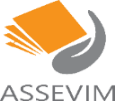 Associação Assistencial, Educacional e Cultural Vinde a Mim-ASSEVIM
Brincadeira: Procurando meu sapato
Identidade: Característica no espelho
Aprendendo a dividir o brinquedo
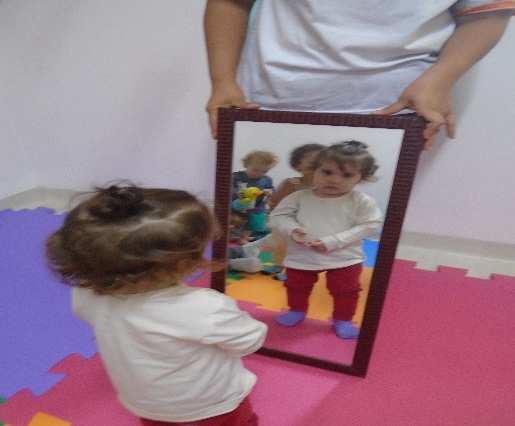 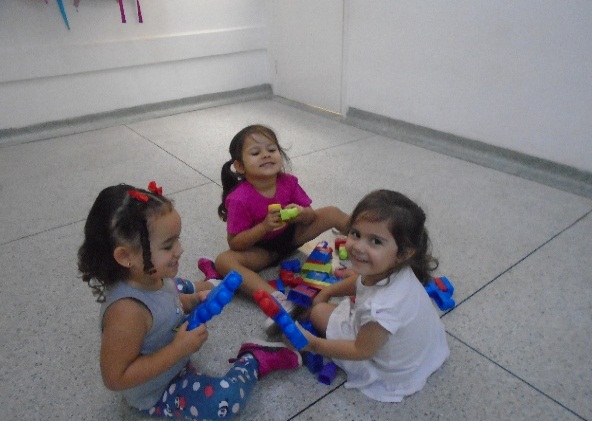 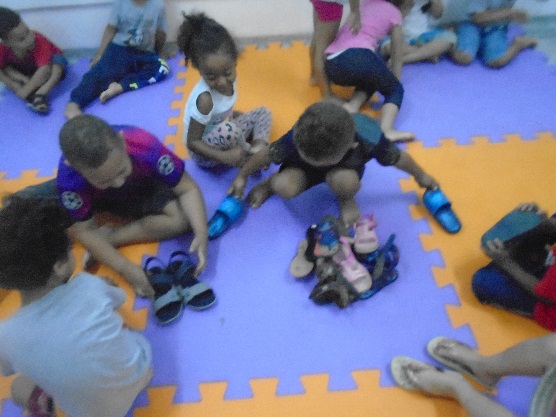 Aprendendo sobre o Natal
Reconhecimento do nome com a chamadinha
Aniversariante do mês
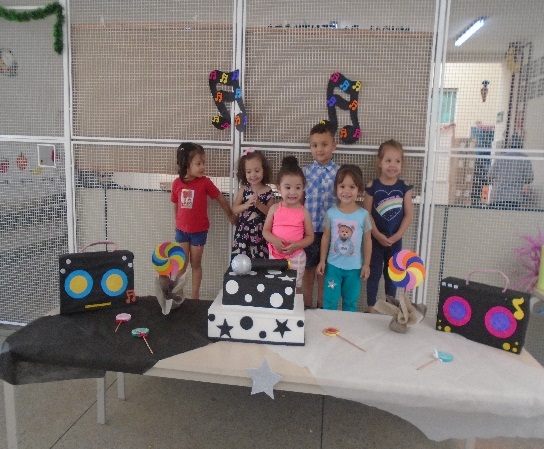 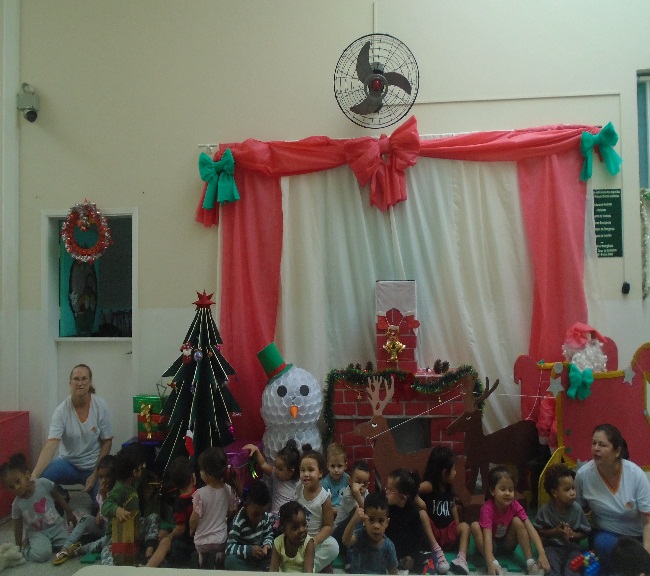 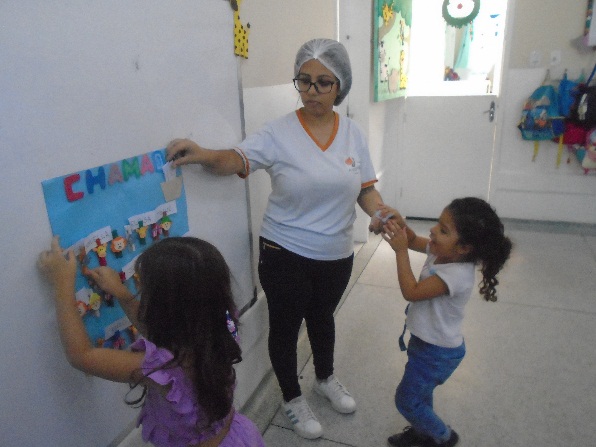 Sede: Rua Guarin João Badin, 36 – Jardim Morada do Sol – (19)3816-1637
Unidade Creche Profa. Maria Estella Amstalden: (19) 3935 7879. / Unidade Creche Prof. Nízio Vieira: (19) 3935-8414 / Unidade Creche Profa. Francisca do Amaral: (19) 3835-4366 / Unidade Creche Profa. Marina Maschietto Magnusson: (19) 3936-1048
Título de Utilidade Pública Municipal – Lei nº 5158 de 17/07/2007.  /  13346-530 – INDAIATUBA – SP – CNPJ 08.889.456/0001-66.
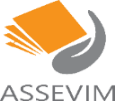 Associação Assistencial, Educacional e Cultural Vinde a Mim-ASSEVIM
METAS DE ATENDIMENTO
OBJETIVO I: Formação Integral das Crianças
2. Promover o desenvolvimento do movimento.
Em cumprimento a meta 2.1.1 anexamos imagens de atividades de psicomotricidade realizadas durante o mês de DEZEMBRO.
Baladinha de Natal
Brincadeira: Aviãozinho de papel
Brincadeira no parque
Brincadeira livre com bexigas
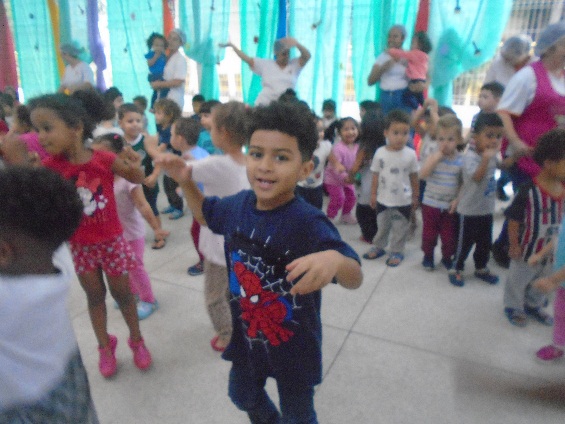 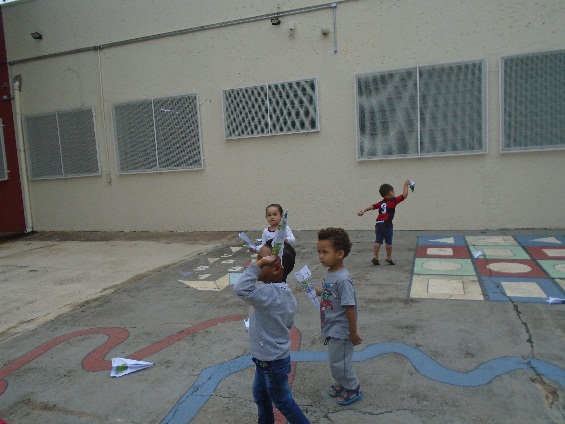 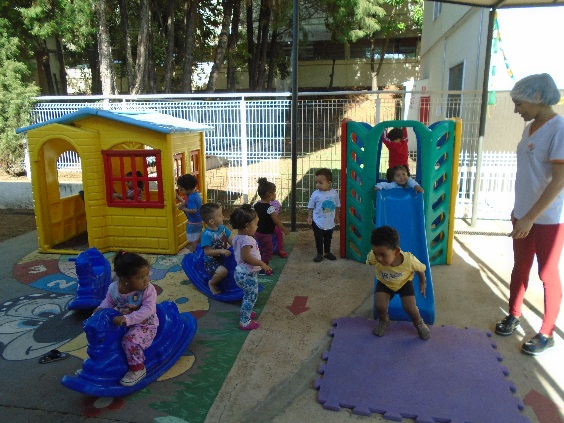 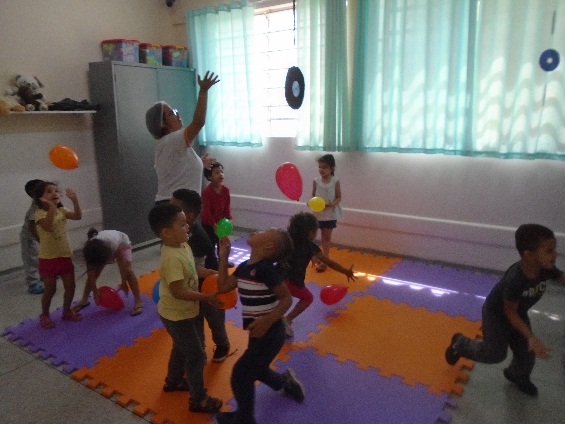 Sede: Rua Guarin João Badin, 36 – Jardim Morada do Sol – (19)3816-1637
Unidade Creche Profa. Maria Estella Amstalden: (19) 3935 7879. / Unidade Creche Prof. Nízio Vieira: (19) 3935-8414 / Unidade Creche Profa. Francisca do Amaral: (19) 3835-4366 / Unidade Creche Profa. Marina Maschietto Magnusson: (19) 3936-1048
Título de Utilidade Pública Municipal – Lei nº 5158 de 17/07/2007.  /  13346-530 – INDAIATUBA – SP – CNPJ 08.889.456/0001-66.
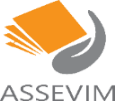 Associação Assistencial, Educacional e Cultural Vinde a Mim-ASSEVIM
Alongamento
Brincadeira: Vôlei de bexigas
Brincadeira: Paraquedas
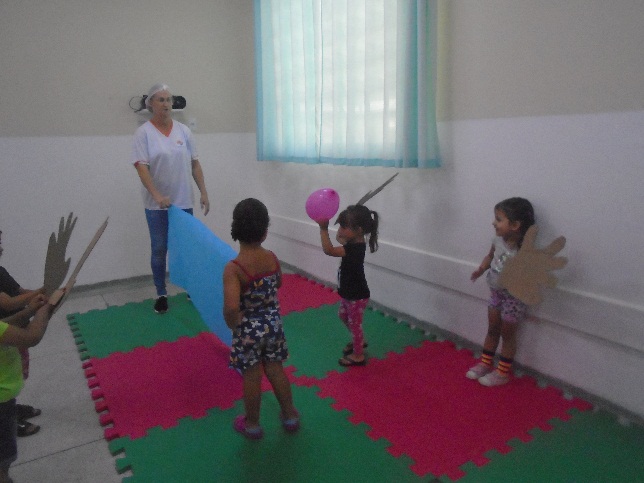 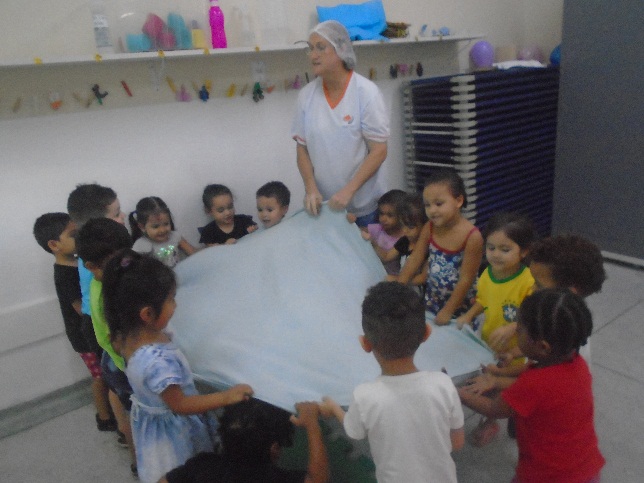 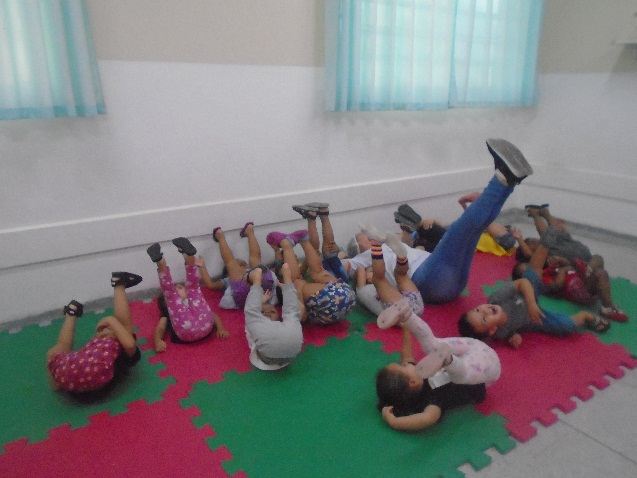 Circuito com obstáculo
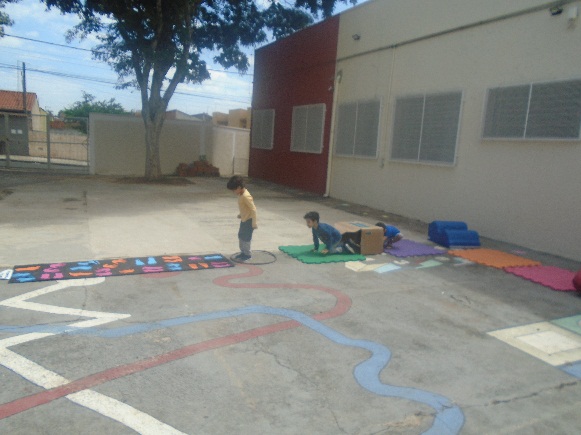 Sede: Rua Guarin João Badin, 36 – Jardim Morada do Sol – (19)3816-1637
Unidade Creche Profa. Maria Estella Amstalden: (19) 3935 7879. / Unidade Creche Prof. Nízio Vieira: (19) 3935-8414 / Unidade Creche Profa. Francisca do Amaral: (19) 3835-4366 / Unidade Creche Profa. Marina Maschietto Magnusson: (19) 3936-1048
Título de Utilidade Pública Municipal – Lei nº 5158 de 17/07/2007.  /  13346-530 – INDAIATUBA – SP – CNPJ 08.889.456/0001-66.
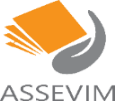 Associação Assistencial, Educacional e Cultural Vinde a Mim-ASSEVIM
METAS DE ATENDIMENTO
OBJETIVO I: Formação Integral das Crianças
3. Possibilitar o exercício de escolhas.
Em cumprimento a meta 3.1.1 anexamos imagens de atividades que possibilitaram a escolha das crianças, de brinquedos, brincadeiras, livros, e materiais para atividades.
Escolha da cor e do material para colagem
Escolha da fruta preferida
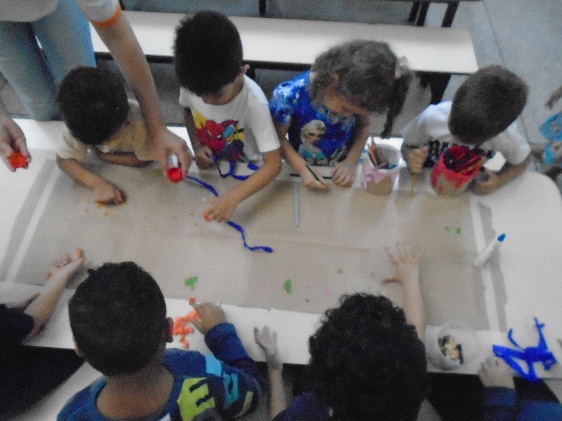 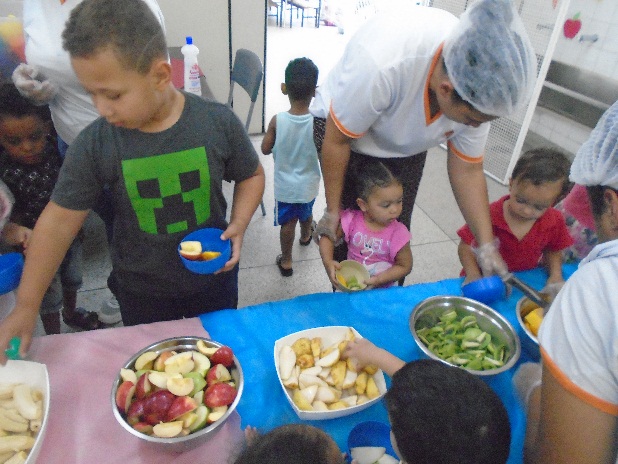 Sede: Rua Guarin João Badin, 36 – Jardim Morada do Sol – (19)3816-1637
Unidade Creche Profa. Maria Estella Amstalden: (19) 3935 7879. / Unidade Creche Prof. Nízio Vieira: (19) 3935-8414 / Unidade Creche Profa. Francisca do Amaral: (19) 3835-4366 / Unidade Creche Profa. Marina Maschietto Magnusson: (19) 3936-1048
Título de Utilidade Pública Municipal – Lei nº 5158 de 17/07/2007.  /  13346-530 – INDAIATUBA – SP – CNPJ 08.889.456/0001-66.
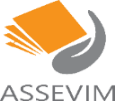 Associação Assistencial, Educacional e Cultural Vinde a Mim-ASSEVIM
METAS DE ATENDIMENTO
OBJETIVO II: Promoção da Aprendizagem
1. Utilizar a metodologia de trabalho por Projetos Didáticos, sequências de atividades e atividades permanentes.
Em cumprimento a meta 1.1.1   - OS Projetos Didáticos que foram elaborados para serem aplicados com as turmas no ano letivo de 2022  são elencados em: Projeto Alimentação Saudável, Projeto Autonomia e Identidade, Projeto Valores, Projeto Artes, Projeto Brincando com o Corpo, Projeto Leitura e Projeto Nosso Mundinho.  Cada um destes projetos foi elaborado com aplicação para as diferentes faixas etárias.
Brincando com o corpo
Nas asas da imaginação
Semeando e Cultivando Amor
Espelho, espelho meu... Este sou eu
História- O nascimento de Jesus
Baladinha
Visita no Cantinho do Natal
Características no espelho
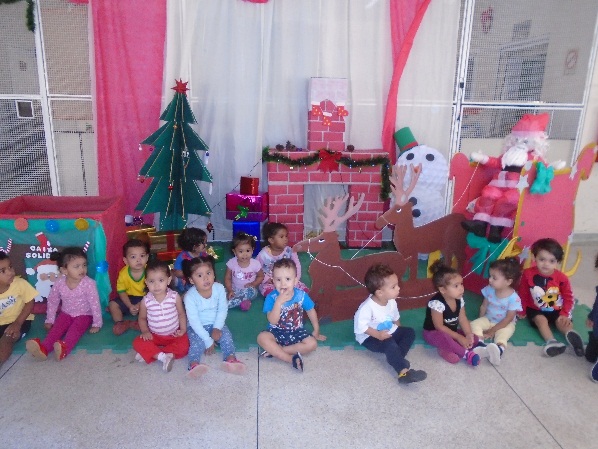 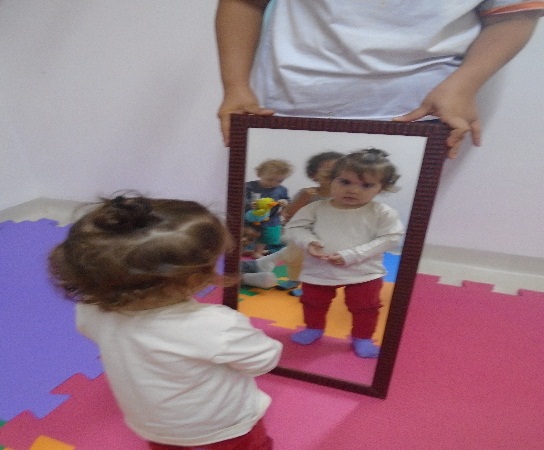 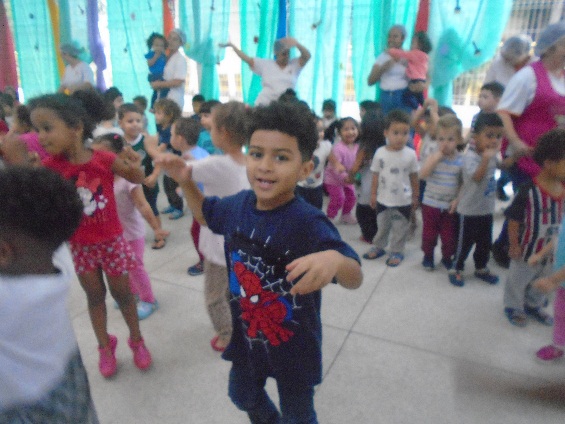 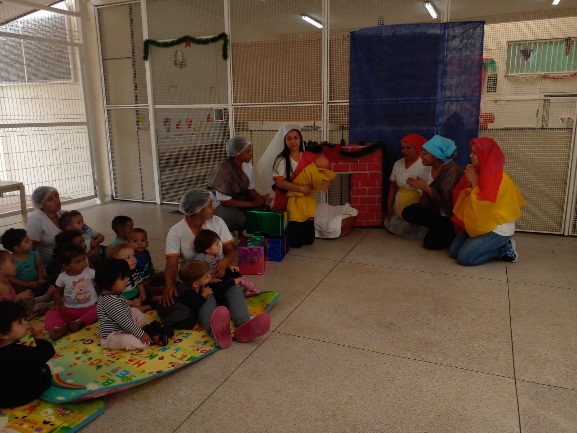 Sede: Rua Guarin João Badin, 36 – Jardim Morada do Sol – (19)3816-1637
Unidade Creche Profa. Maria Estella Amstalden: (19) 3935 7879. / Unidade Creche Prof. Nízio Vieira: (19) 3935-8414 / Unidade Creche Profa. Francisca do Amaral: (19) 3835-4366 / Unidade Creche Profa. Marina Maschietto Magnusson: (19) 3936-1048
Título de Utilidade Pública Municipal – Lei nº 5158 de 17/07/2007.  /  13346-530 – INDAIATUBA – SP – CNPJ 08.889.456/0001-66.
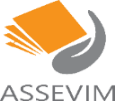 Associação Assistencial, Educacional e Cultural Vinde a Mim-ASSEVIM
Nosso Mundinho
Pintando o sete
Comer faz bem
Quebra cabeça dos animais e seu filhote
Pintura e colagem livre
Piquenique de frutas
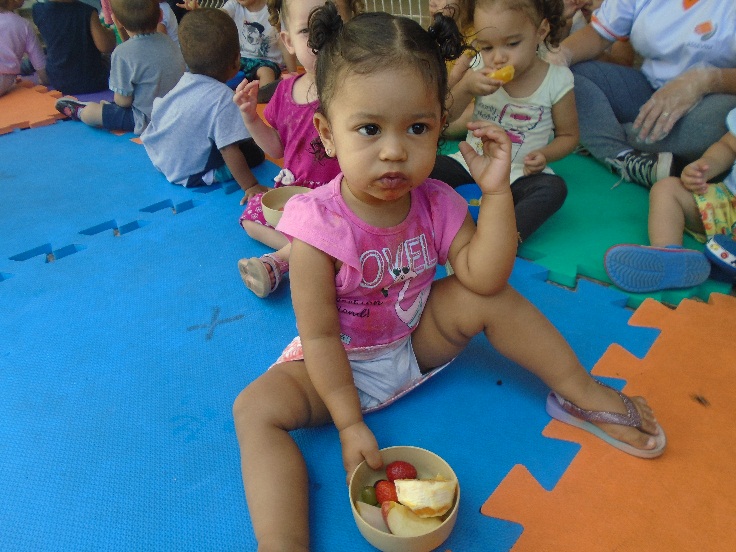 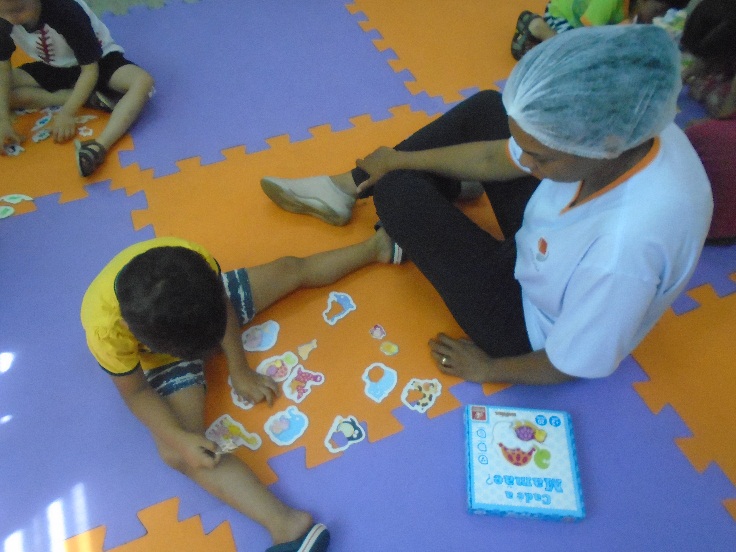 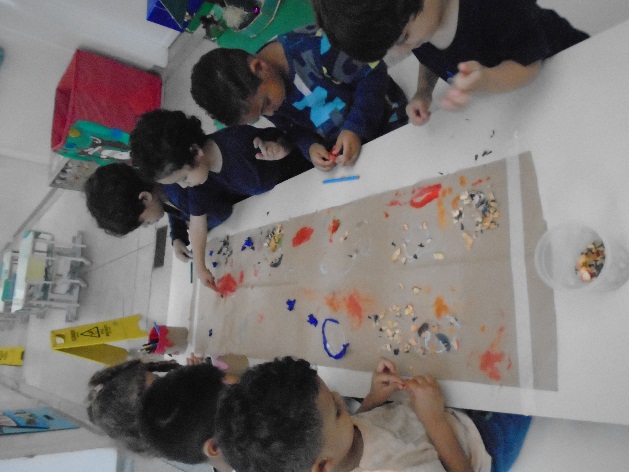 Sede: Rua Guarin João Badin, 36 – Jardim Morada do Sol – (19)3816-1637
Unidade Creche Profa. Maria Estella Amstalden: (19) 3935 7879. / Unidade Creche Prof. Nízio Vieira: (19) 3935-8414 / Unidade Creche Profa. Francisca do Amaral: (19) 3835-4366 / Unidade Creche Profa. Marina Maschietto Magnusson: (19) 3936-1048
Título de Utilidade Pública Municipal – Lei nº 5158 de 17/07/2007.  /  13346-530 – INDAIATUBA – SP – CNPJ 08.889.456/0001-66.
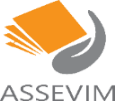 Associação Assistencial, Educacional e Cultural Vinde a Mim-ASSEVIM
METAS DE ATENDIMENTO
OBJETIVO II: Promoção da Aprendizagem
2. Realizar planejamento e registro da prática pedagógica.
Em cumprimento a meta 2.1.1 as atividades realizadas com cada turma são registradas em semanários, realizados pelas monitoras. As professoras de M1 e M2 registram as atividades que são realizadas com suas turmas nos Planos de Aula Semanais.
Estes são entregues à coordenação e as devolutivas são feitas de forma semanal nas Horas Atividade Presenciais e reuniões de formação.
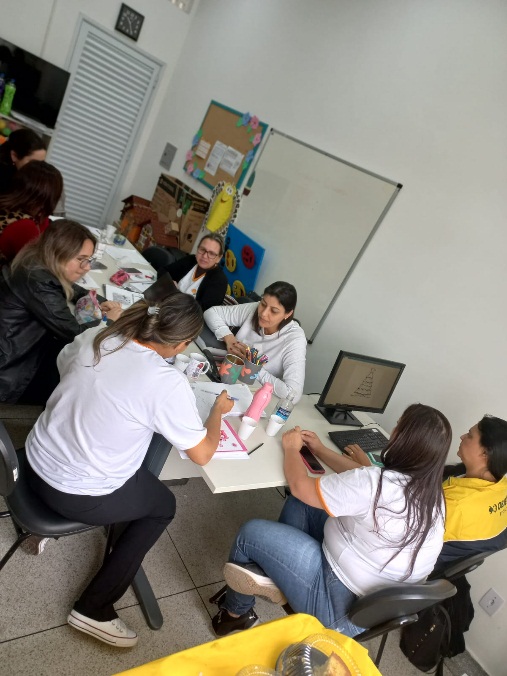 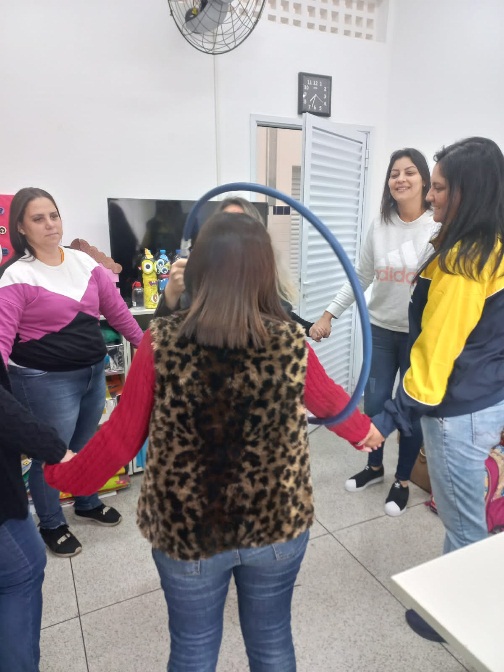 Sede: Rua Guarin João Badin, 36 – Jardim Morada do Sol – (19)3816-1637
Unidade Creche Profa. Maria Estella Amstalden: (19) 3935 7879. / Unidade Creche Prof. Nízio Vieira: (19) 3935-8414 / Unidade Creche Profa. Francisca do Amaral: (19) 3835-4366 / Unidade Creche Profa. Marina Maschietto Magnusson: (19) 3936-1048
Título de Utilidade Pública Municipal – Lei nº 5158 de 17/07/2007.  /  13346-530 – INDAIATUBA – SP – CNPJ 08.889.456/0001-66.
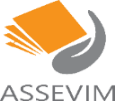 Associação Assistencial, Educacional e Cultural Vinde a Mim-ASSEVIM
METAS DE ATENDIMENTO
OBJETIVO II: Promoção da Aprendizagem
3. Acompanhar o desenvolvimento das crianças por meio de relatórios de aprendizagem.
Em cumprimento a meta 3.1.1 realizaremos a cada CAP, bimestralmente, a avaliação e acompanhamento do desenvolvimento dos alunos.
Sede: Rua Guarin João Badin, 36 – Jardim Morada do Sol – (19)3816-1637
Unidade Creche Profa. Maria Estella Amstalden: (19) 3935 7879. / Unidade Creche Prof. Nízio Vieira: (19) 3935-8414 / Unidade Creche Profa. Francisca do Amaral: (19) 3835-4366 / Unidade Creche Profa. Marina Maschietto Magnusson: (19) 3936-1048
Título de Utilidade Pública Municipal – Lei nº 5158 de 17/07/2007.  /  13346-530 – INDAIATUBA – SP – CNPJ 08.889.456/0001-66.
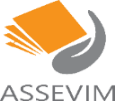 Associação Assistencial, Educacional e Cultural Vinde a Mim-ASSEVIM
METAS DE ATENDIMENTO
OBJETIVO III: Garantia da Infância
1. Planejar situações orientadas para que as crianças se expressem por meio de diferentes linguagens plásticas, simbólicas, musicais e corporais.
Em cumprimento a meta 1.1.1 anexamos o quadro de rotina que constam a frequência das atividades citadas no item 1.1.   As atividades realizadas no mês de DEZEMBRO estão ligadas aos projetos, dentre os quais foram realizados: atividades  com músicas, contação de histórias com desenhos e fantoches,  brincadeiras diversas, leituras e estímulos sensoriais diversos.
Confecção do cartão de Natal
Brincadeira: Caixa iluminada
Trabalhando os numerais
Atividade de Natal
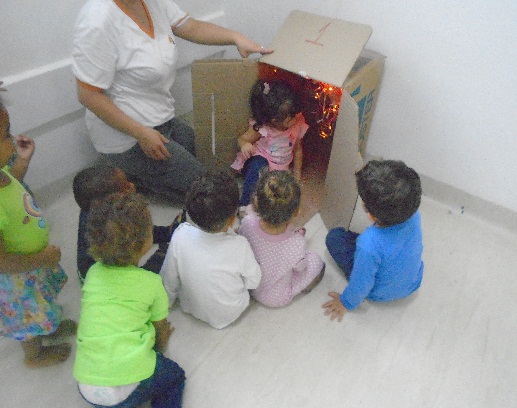 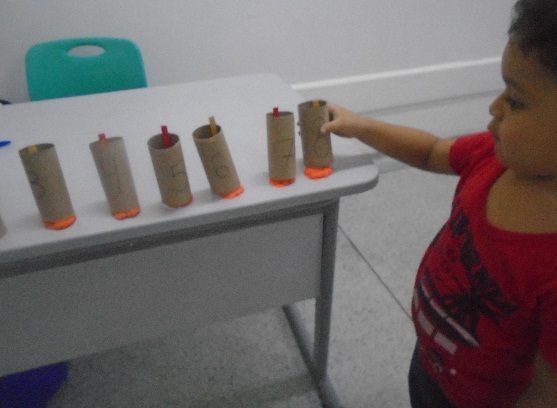 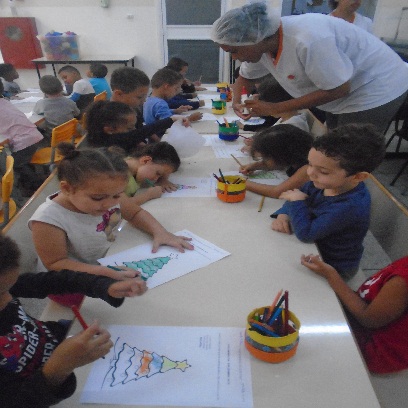 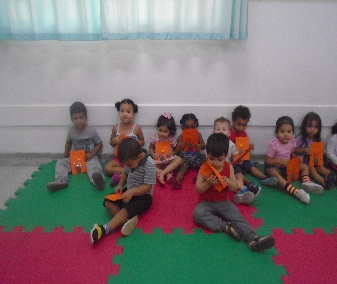 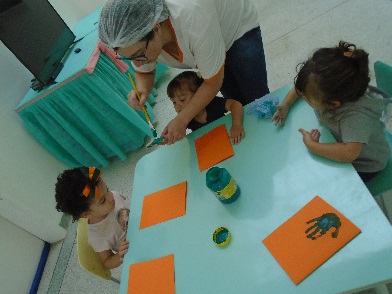 Sede: Rua Guarin João Badin, 36 – Jardim Morada do Sol – (19)3816-1637
Unidade Creche Profa. Maria Estella Amstalden: (19) 3935 7879. / Unidade Creche Prof. Nízio Vieira: (19) 3935-8414 / Unidade Creche Profa. Francisca do Amaral: (19) 3835-4366 / Unidade Creche Profa. Marina Maschietto Magnusson: (19) 3936-1048
Título de Utilidade Pública Municipal – Lei nº 5158 de 17/07/2007.  /  13346-530 – INDAIATUBA – SP – CNPJ 08.889.456/0001-66.
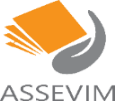 Associação Assistencial, Educacional e Cultural Vinde a Mim-ASSEVIM
Brincadeira: Túnel de bolinhas
Pintura e colagem livre no papel Kraft
Montagem de quebra cabeça
Brincadeira: Seu mestre mandou diferente
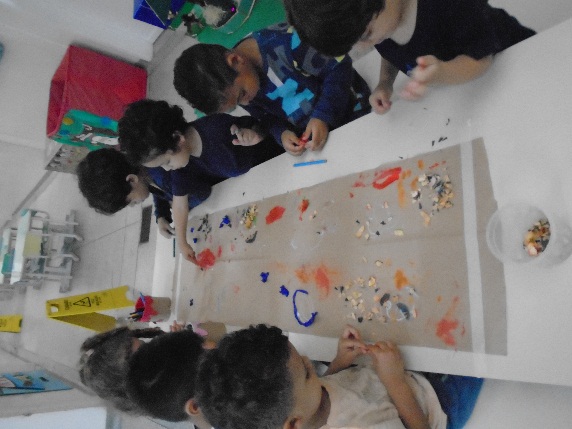 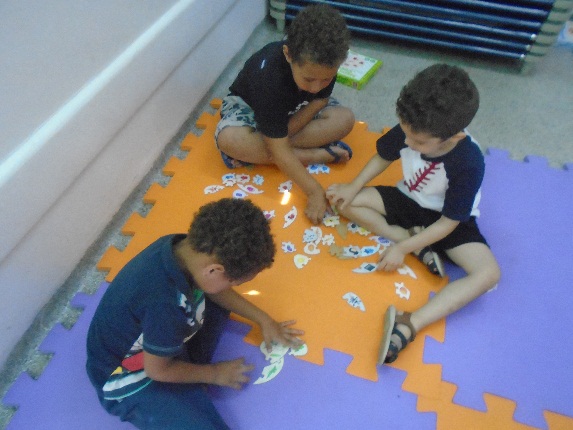 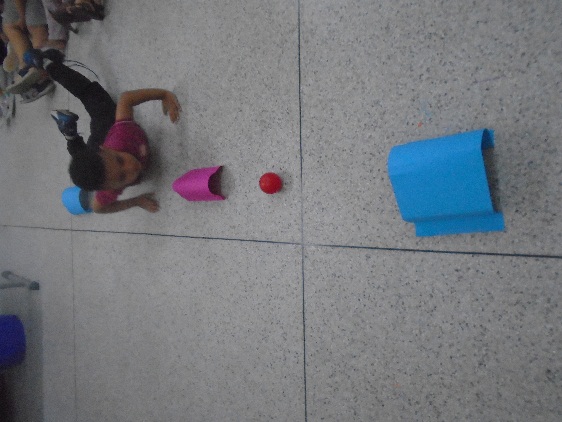 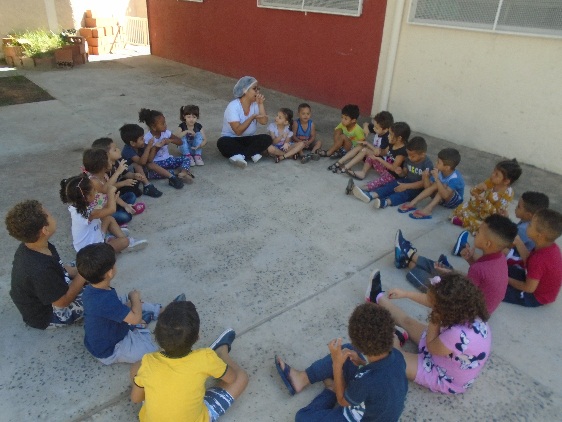 Roda de bom dia
Piquenique de frutas
Vôlei de bexigas
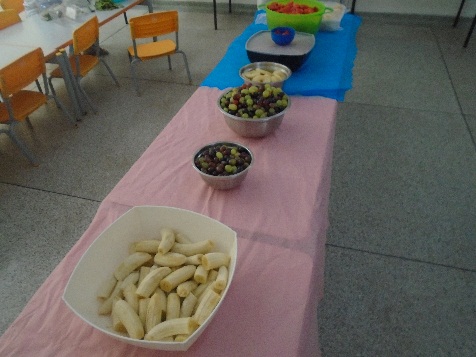 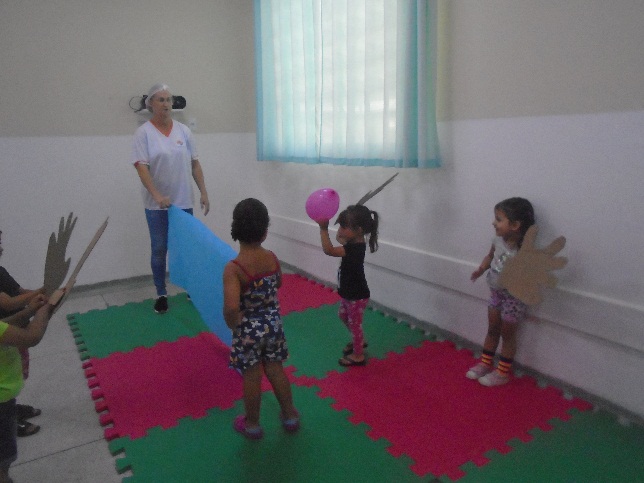 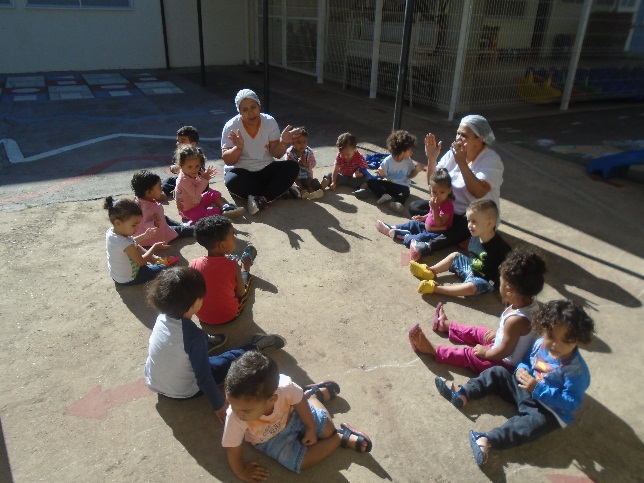 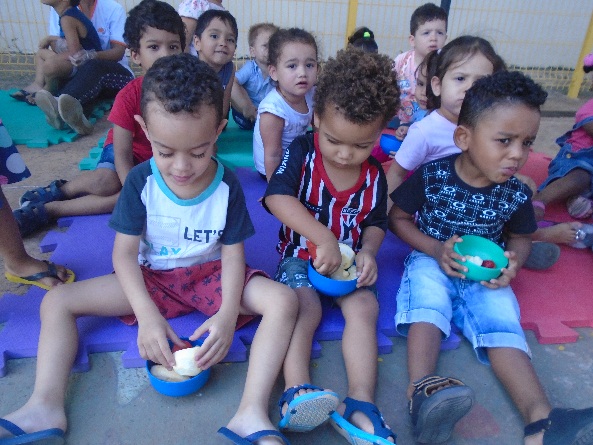 Sede: Rua Guarin João Badin, 36 – Jardim Morada do Sol – (19)3816-1637
Unidade Creche Profa. Maria Estella Amstalden: (19) 3935 7879. / Unidade Creche Prof. Nízio Vieira: (19) 3935-8414 / Unidade Creche Profa. Francisca do Amaral: (19) 3835-4366 / Unidade Creche Profa. Marina Maschietto Magnusson: (19) 3936-1048
Título de Utilidade Pública Municipal – Lei nº 5158 de 17/07/2007.  /  13346-530 – INDAIATUBA – SP – CNPJ 08.889.456/0001-66.
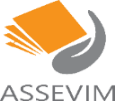 Associação Assistencial, Educacional e Cultural Vinde a Mim-ASSEVIM
Datas comemorativas
Natal
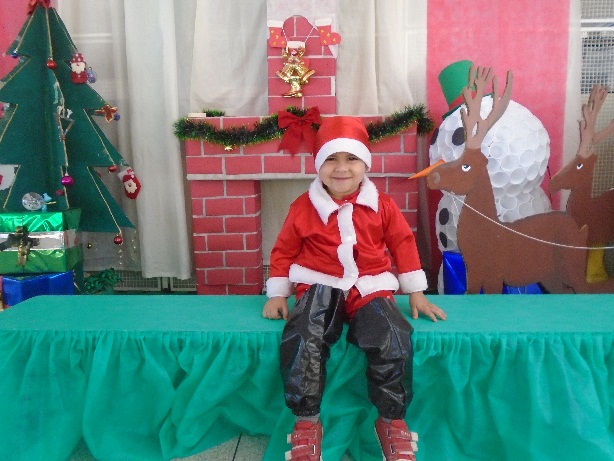 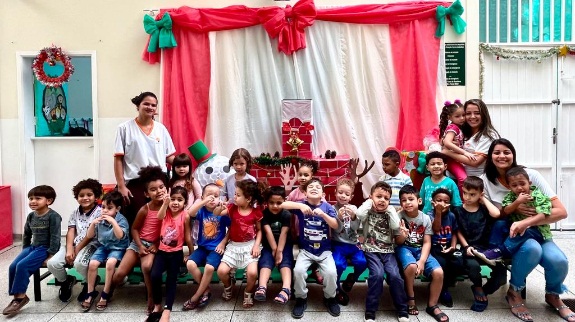 Momento cívico
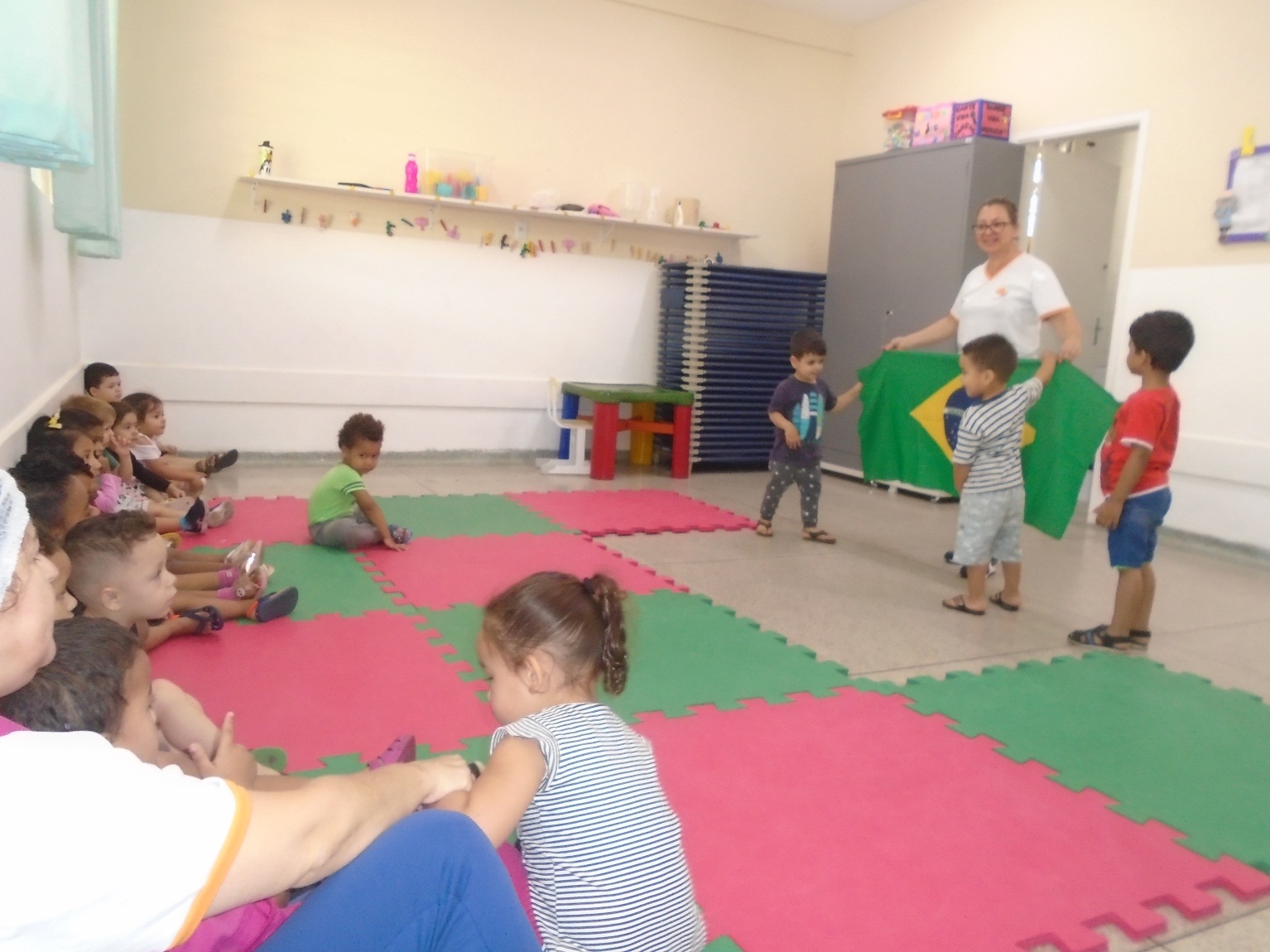 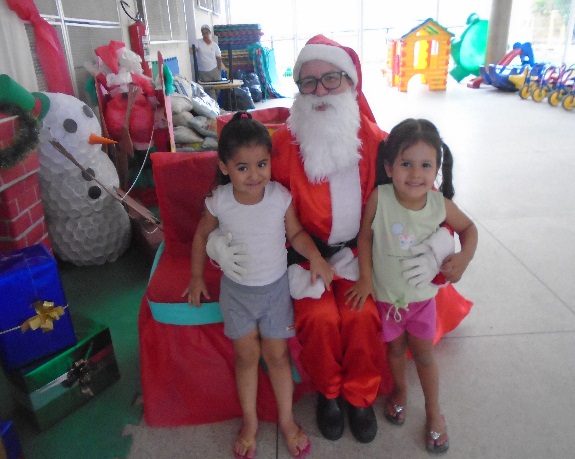 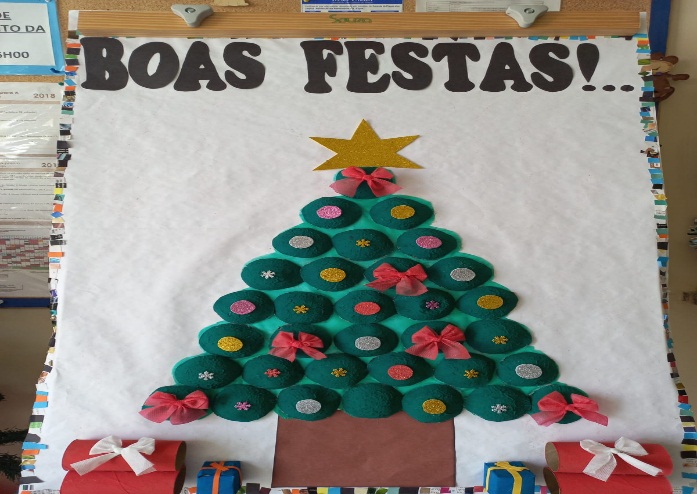 Sede: Rua Guarin João Badin, 36 – Jardim Morada do Sol – (19)3816-1637
Unidade Creche Profa. Maria Estella Amstalden: (19) 3935 7879. / Unidade Creche Prof. Nízio Vieira: (19) 3935-8414 / Unidade Creche Profa. Francisca do Amaral: (19) 3835-4366 / Unidade Creche Profa. Marina Maschietto Magnusson: (19) 3936-1048
Título de Utilidade Pública Municipal – Lei nº 5158 de 17/07/2007.  /  13346-530 – INDAIATUBA – SP – CNPJ 08.889.456/0001-66.
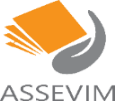 Associação Assistencial, Educacional e Cultural Vinde a Mim-ASSEVIM
METAS DE ATENDIMENTO
OBJETIVO III: Garantia da Infância
2. Planejar situações que visem ao desenvolvimento das linguagens escrita, oral e leitura.
Em cumprimento a meta 2.1.1. no mês de DEZEMBRO foram realizadas atividades ligadas ao Projeto Nas asas da imaginação, como: contação diária de histórias, utilizando livros de diversos gêneros literários e encenações teatrais.
História: Estrelinha de Natal
História: A casa que vira
História cantada: Eu tenho uma casinha
História : O nascimento de Jesus
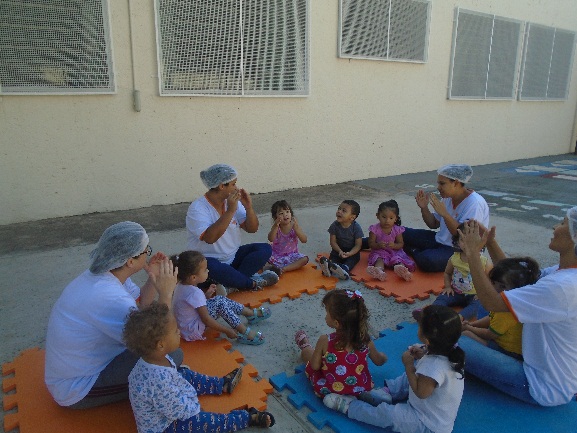 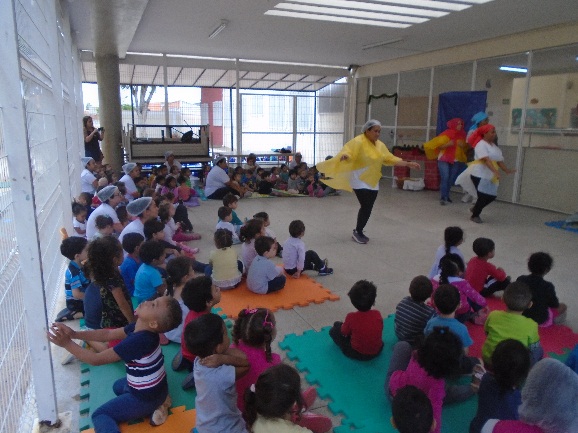 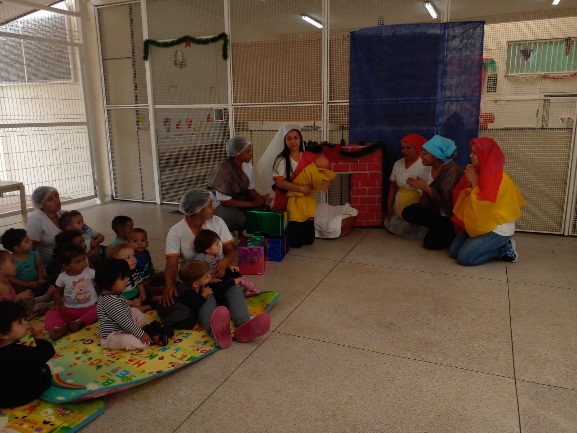 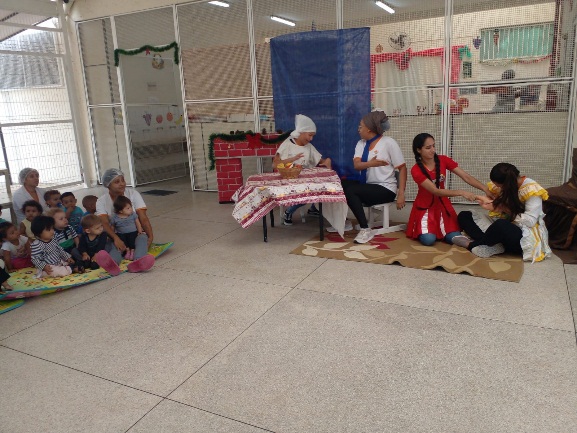 Sede: Rua Guarin João Badin, 36 – Jardim Morada do Sol – (19)3816-1637
Unidade Creche Profa. Maria Estella Amstalden: (19) 3935 7879. / Unidade Creche Prof. Nízio Vieira: (19) 3935-8414 / Unidade Creche Profa. Francisca do Amaral: (19) 3835-4366 / Unidade Creche Profa. Marina Maschietto Magnusson: (19) 3936-1048
Título de Utilidade Pública Municipal – Lei nº 5158 de 17/07/2007.  /  13346-530 – INDAIATUBA – SP – CNPJ 08.889.456/0001-66.
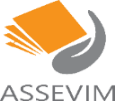 Associação Assistencial, Educacional e Cultural Vinde a Mim-ASSEVIM
METAS DE ATENDIMENTO
OBJETIVO IV: Formação em Serviço
1. Planejar os momentos semanais de trabalho pedagógico entre os pares.
Em cumprimento a meta 1.1.1 realizaremos atendimento semanal com as professoras de Maternal 1 e 2 com o objetivo de identificar as necessidades e avaliar o desenvolvimento do corpo docente e educandos. A formação continuada da equipe se dá, conforme descrito no calendário, mensalmente. No mês de DEZEMBRO foi realizada a reunião de formação – Encerramento do ano, com a Coordenadora Pedagógica Guida Furtado.
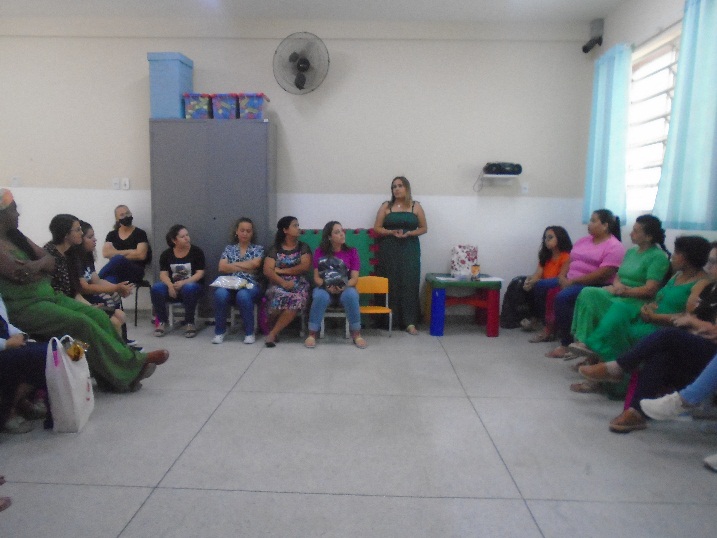 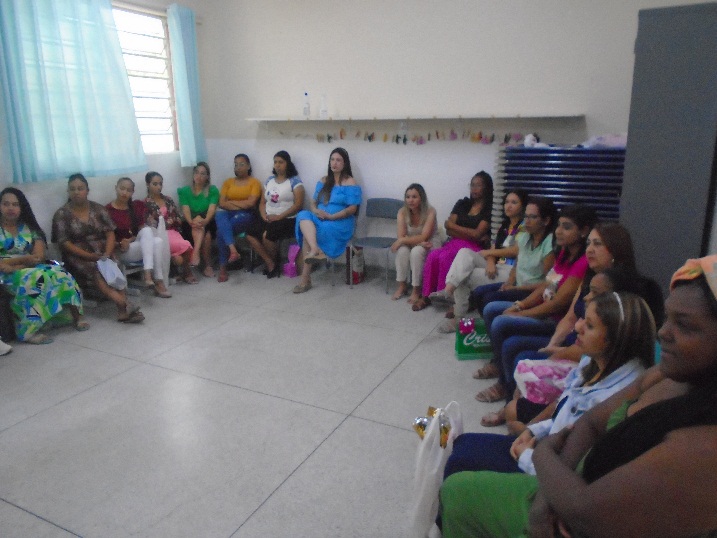 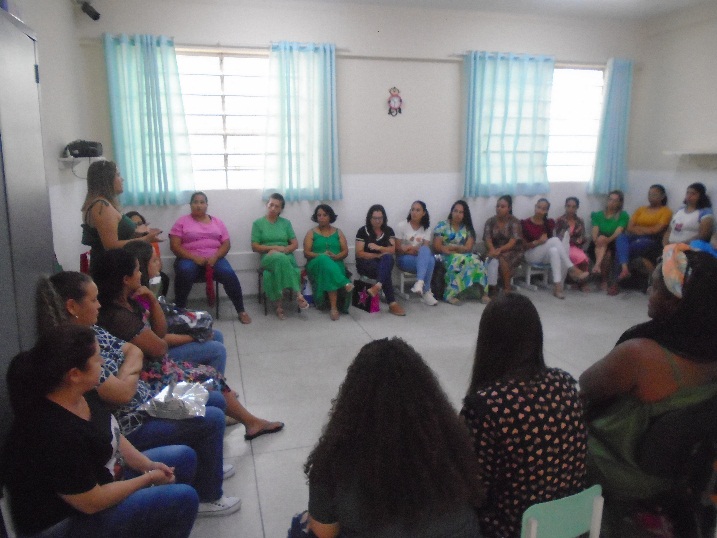 Sede: Rua Guarin João Badin, 36 – Jardim Morada do Sol – (19)3816-1637
Unidade Creche Profa. Maria Estella Amstalden: (19) 3935 7879. / Unidade Creche Prof. Nízio Vieira: (19) 3935-8414 / Unidade Creche Profa. Francisca do Amaral: (19) 3835-4366 / Unidade Creche Profa. Marina Maschietto Magnusson: (19) 3936-1048
Título de Utilidade Pública Municipal – Lei nº 5158 de 17/07/2007.  /  13346-530 – INDAIATUBA – SP – CNPJ 08.889.456/0001-66.
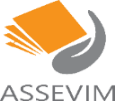 Associação Assistencial, Educacional e Cultural Vinde a Mim-ASSEVIM
Projeto Viva Bem
Quadro da gentileza
Campanha da Solidariedade-Alimentos arrecadados e doados para família carente
Ginástica laboral
Café com a diretoria
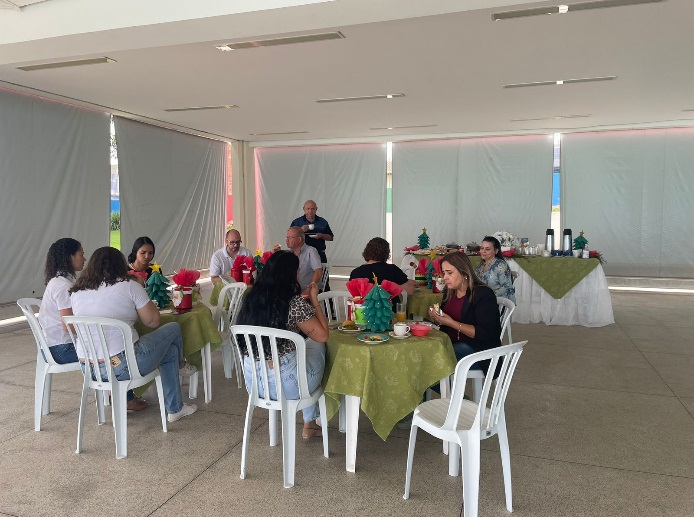 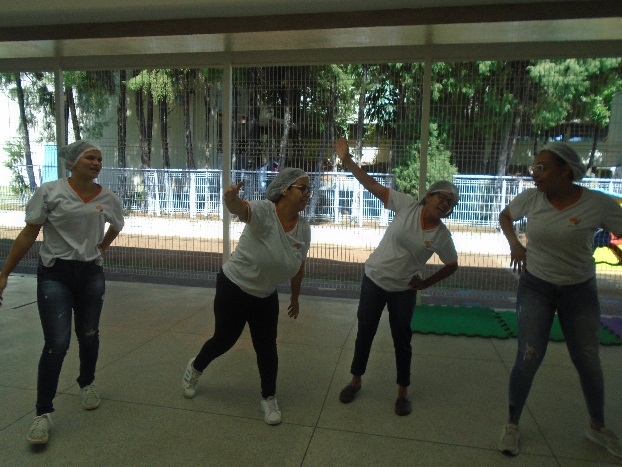 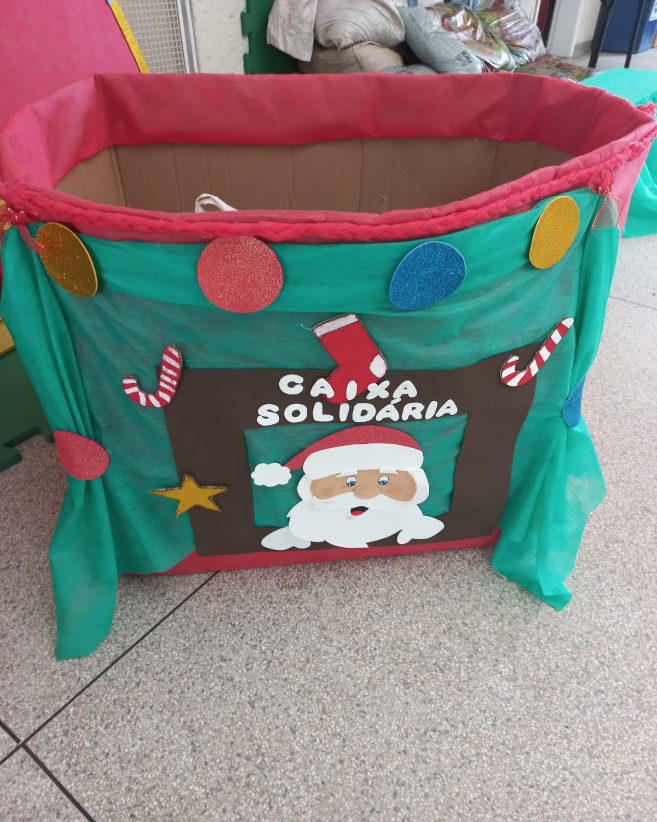 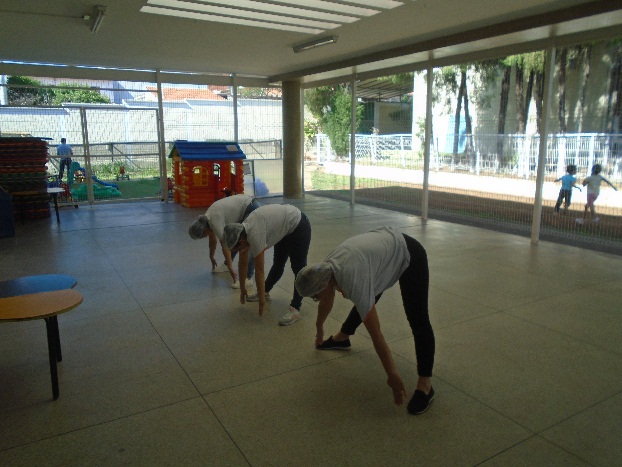 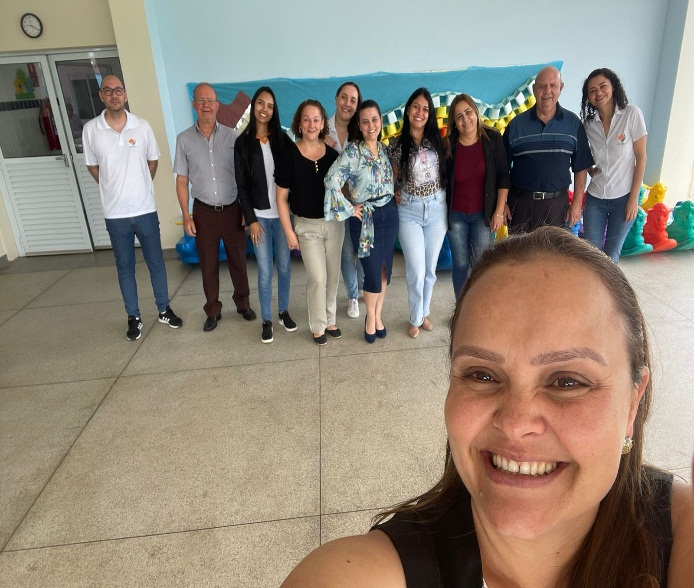 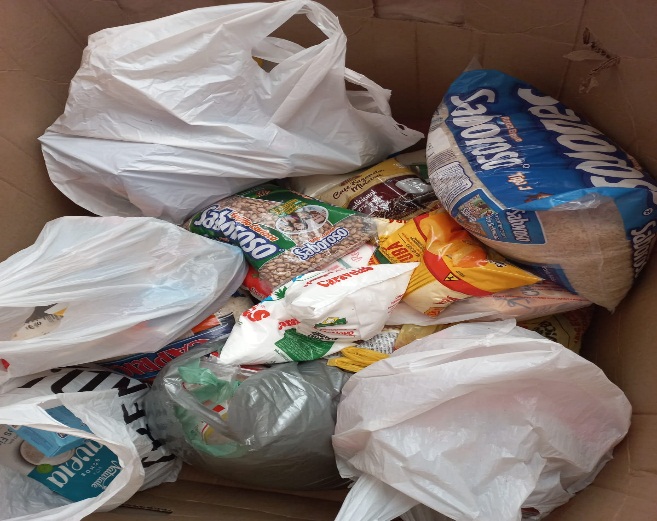 Sede: Rua Guarin João Badin, 36 – Jardim Morada do Sol – (19)3816-1637
Unidade Creche Profa. Maria Estella Amstalden: (19) 3935 7879. / Unidade Creche Prof. Nízio Vieira: (19) 3935-8414 / Unidade Creche Profa. Francisca do Amaral: (19) 3835-4366 / Unidade Creche Profa. Marina Maschietto Magnusson: (19) 3936-1048
Título de Utilidade Pública Municipal – Lei nº 5158 de 17/07/2007.  /  13346-530 – INDAIATUBA – SP – CNPJ 08.889.456/0001-66.
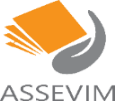 Associação Assistencial, Educacional e Cultural Vinde a Mim-ASSEVIM
Confraternização e Revelação do amigo secreto
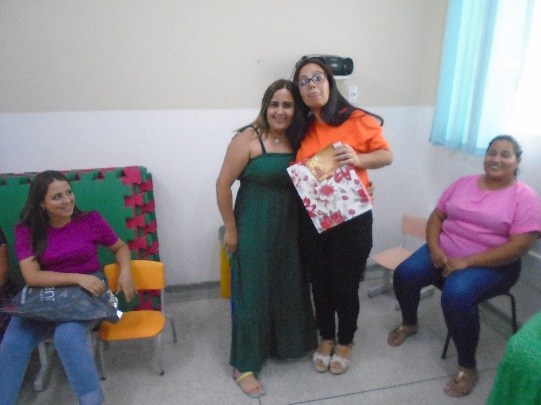 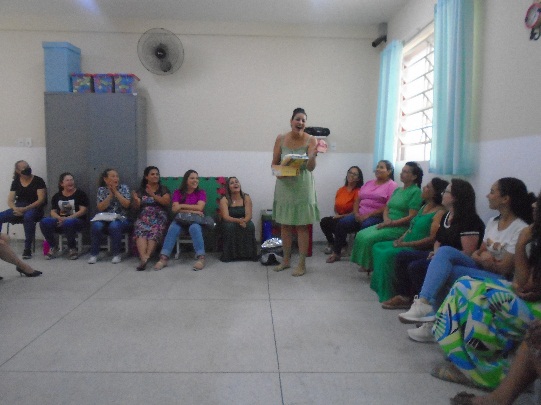 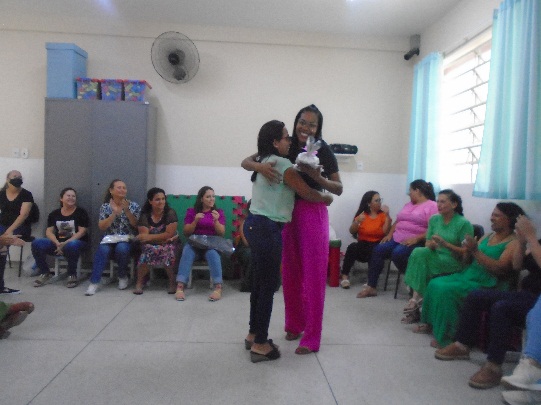 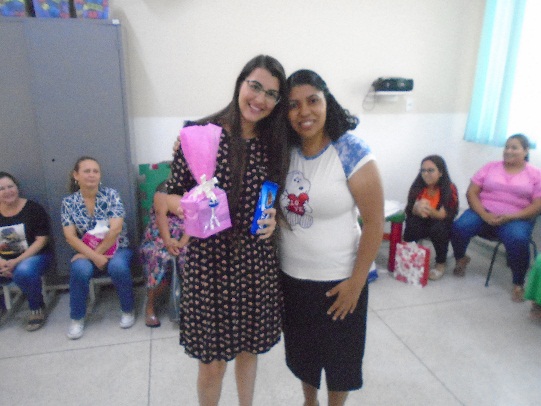 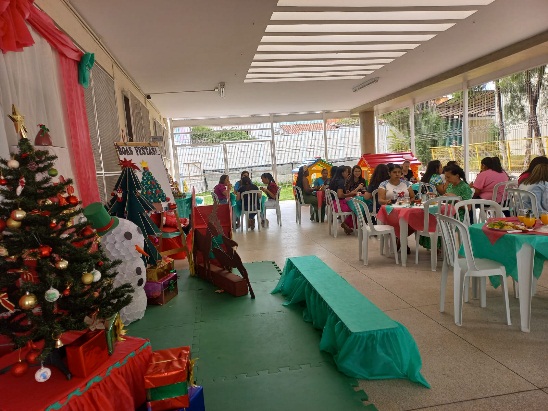 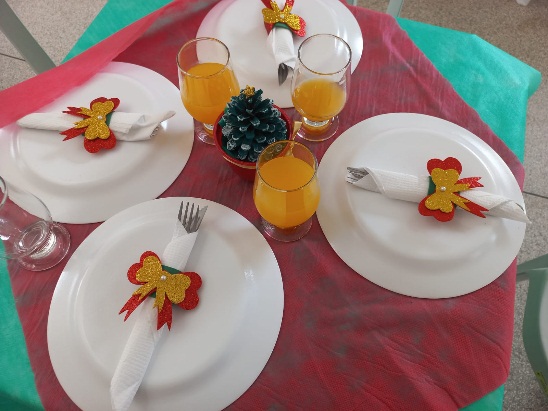 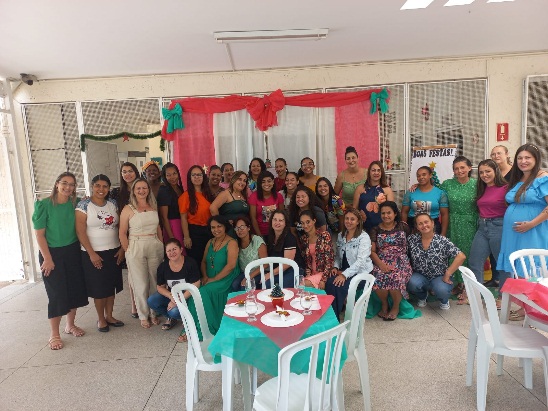 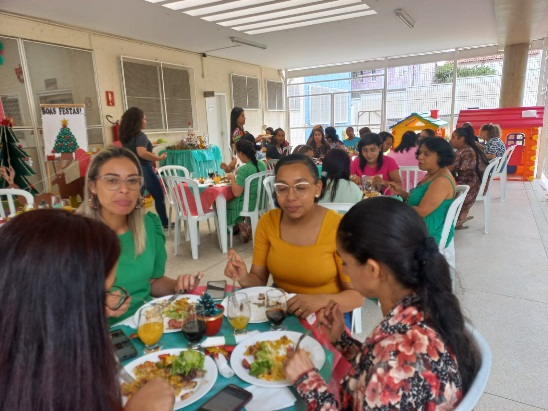 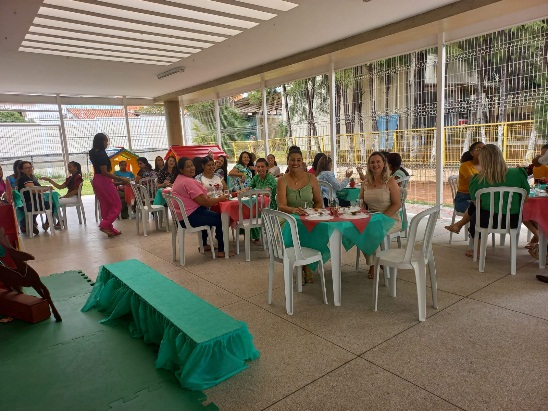 Sede: Rua Guarin João Badin, 36 – Jardim Morada do Sol – (19)3816-1637
Unidade Creche Profa. Maria Estella Amstalden: (19) 3935 7879. / Unidade Creche Prof. Nízio Vieira: (19) 3935-8414 / Unidade Creche Profa. Francisca do Amaral: (19) 3835-4366 / Unidade Creche Profa. Marina Maschietto Magnusson: (19) 3936-1048
Título de Utilidade Pública Municipal – Lei nº 5158 de 17/07/2007.  /  13346-530 – INDAIATUBA – SP – CNPJ 08.889.456/0001-66.
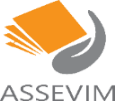 Associação Assistencial, Educacional e Cultural Vinde a Mim-ASSEVIM
METAS DE ATENDIMENTO
OBJETIVO V: Cooperação e troca com as famílias
1. Realizar reuniões com as famílias no decorrer do ano letivo.
Em cumprimento a meta 1.1.1  a  reunião de Pais e Mestre serão realizadas conforme calendário escolar.
NO MÊS DE DEZEMBRO:
FORAM REALIZADAS 30 ANAMNESES INDIVIDUAIS  AOS NOVOS ALUNOS E APRESENTAÇÃO DO ESPAÇO DA CRECHE AOS PAIS.
Sede: Rua Guarin João Badin, 36 – Jardim Morada do Sol – (19)3816-1637
Unidade Creche Profa. Maria Estella Amstalden: (19) 3935 7879. / Unidade Creche Prof. Nízio Vieira: (19) 3935-8414 / Unidade Creche Profa. Francisca do Amaral: (19) 3835-4366 / Unidade Creche Profa. Marina Maschietto Magnusson: (19) 3936-1048
Título de Utilidade Pública Municipal – Lei nº 5158 de 17/07/2007.  /  13346-530 – INDAIATUBA – SP – CNPJ 08.889.456/0001-66.
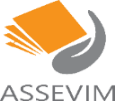 Associação Assistencial, Educacional e Cultural Vinde a Mim-ASSEVIM
FORMATURA DO MATERNAL 2
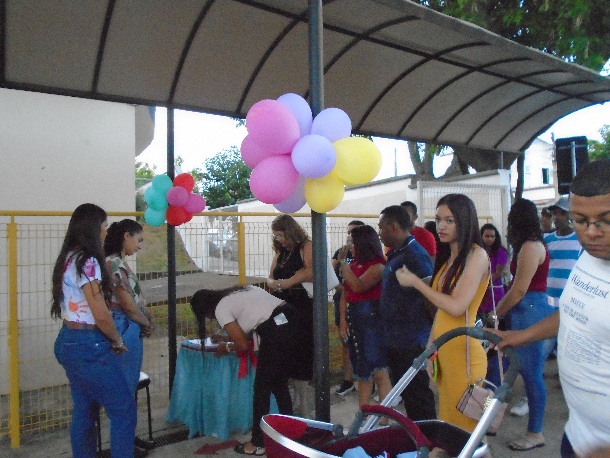 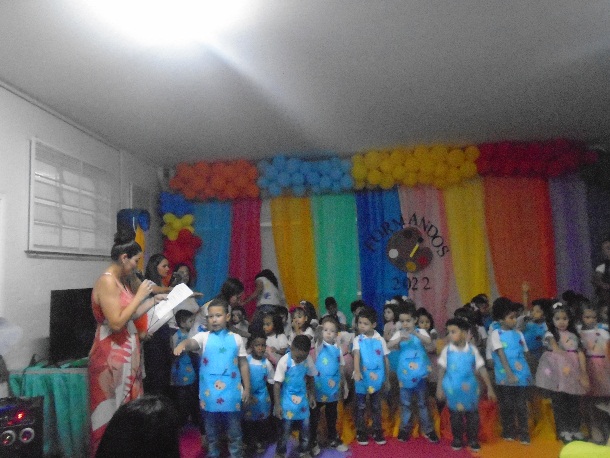 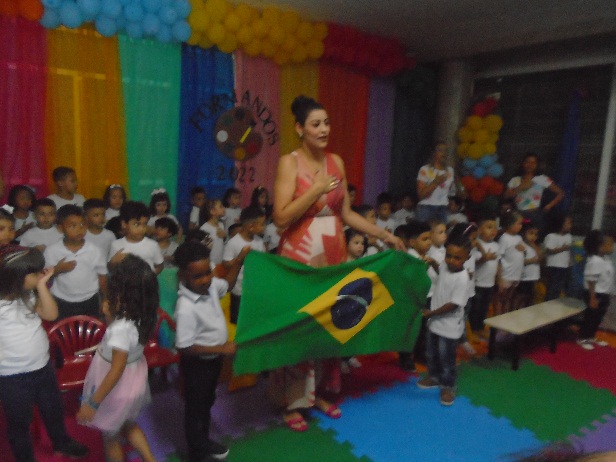 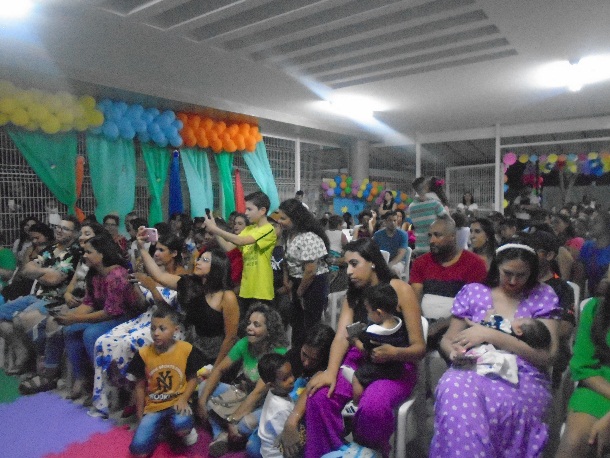 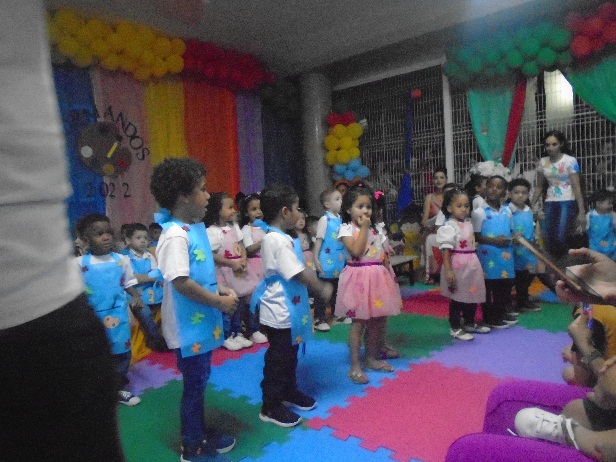 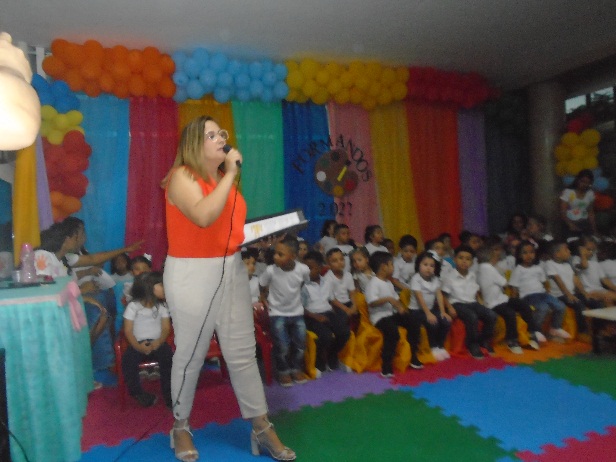 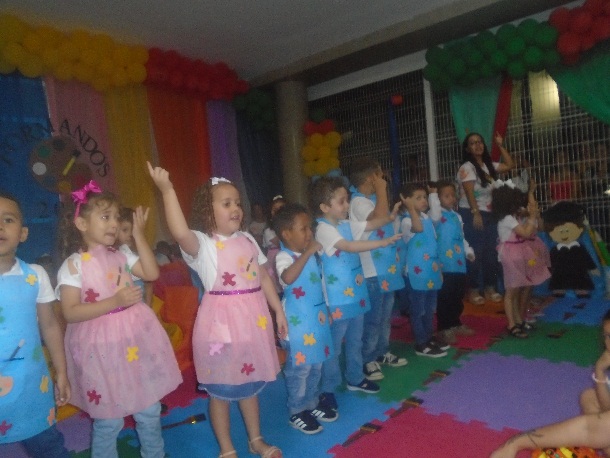 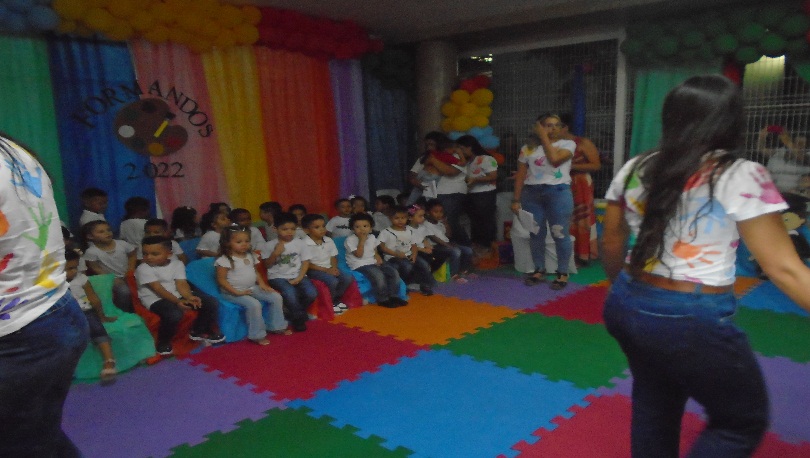 Sede: Rua Guarin João Badin, 36 – Jardim Morada do Sol – (19)3816-1637
Unidade Creche Profa. Maria Estella Amstalden: (19) 3935 7879. / Unidade Creche Prof. Nízio Vieira: (19) 3935-8414 / Unidade Creche Profa. Francisca do Amaral: (19) 3835-4366 / Unidade Creche Profa. Marina Maschietto Magnusson: (19) 3936-1048
Título de Utilidade Pública Municipal – Lei nº 5158 de 17/07/2007.  /  13346-530 – INDAIATUBA – SP – CNPJ 08.889.456/0001-66.
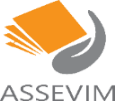 Associação Assistencial, Educacional e Cultural Vinde a Mim-ASSEVIM
Sede: Rua Guarin João Badin, 36 – Jardim Morada do Sol – (19)3816-1637
Unidade Creche Profa. Maria Estella Amstalden: (19) 3935 7879. / Unidade Creche Prof. Nízio Vieira: (19) 3935-8414 / Unidade Creche Profa. Francisca do Amaral: (19) 3835-4366 / Unidade Creche Profa. Marina Maschietto Magnusson: (19) 3936-1048
Título de Utilidade Pública Municipal – Lei nº 5158 de 17/07/2007.  /  13346-530 – INDAIATUBA – SP – CNPJ 08.889.456/0001-66.
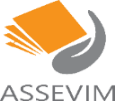 Associação Assistencial, Educacional e Cultural Vinde a Mim-ASSEVIM
METAS DE ATENDIMENTO
OBJETIVO VI: Garantia do acesso
1. Realizar o atendimento das crianças de acordo com o Termo de Colaboração com a Secretaria de Educação.
Sede: Rua Guarin João Badin, 36 – Jardim Morada do Sol – (19)3816-1637
Unidade Creche Profa. Maria Estella Amstalden: (19) 3935 7879. / Unidade Creche Prof. Nízio Vieira: (19) 3935-8414 / Unidade Creche Profa. Francisca do Amaral: (19) 3835-4366 / Unidade Creche Profa. Marina Maschietto Magnusson: (19) 3936-1048
Título de Utilidade Pública Municipal – Lei nº 5158 de 17/07/2007.  /  13346-530 – INDAIATUBA – SP – CNPJ 08.889.456/0001-66.
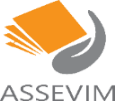 Associação Assistencial, Educacional e Cultural Vinde a Mim-ASSEVIM
METAS DE ATENDIMENTO
OBJETIVO VII: Parceria com a Secretaria de Educação
1. Participar das reuniões de assessoramento e de orientações agendadas pela Secretaria de Educação.
Em cumprimento a meta 1.1.1 anexamos a tabela abaixo para demonstrar as datas previstas de reuniões agendadas pela SEME, nas quais haverá a participação da Equipe Gestora.
Sede: Rua Guarin João Badin, 36 – Jardim Morada do Sol – (19)3816-1637
Unidade Creche Profa. Maria Estella Amstalden: (19) 3935 7879. / Unidade Creche Prof. Nízio Vieira: (19) 3935-8414 / Unidade Creche Profa. Francisca do Amaral: (19) 3835-4366 / Unidade Creche Profa. Marina Maschietto Magnusson: (19) 3936-1048
Título de Utilidade Pública Municipal – Lei nº 5158 de 17/07/2007.  /  13346-530 – INDAIATUBA – SP – CNPJ 08.889.456/0001-66.
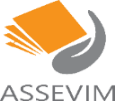 Associação Assistencial, Educacional e Cultural Vinde a Mim-ASSEVIM
OBJETIVO VII: Parceria com a Secretaria de Educação
2. Cumprir integralmente o Termo de Colaboração.
Em cumprimento a meta 2.1.1 , os prazos de entrega de documentações da Prestação de Contas e solicitações foram cumpridos conforme cronograma de prazos.
Sede: Rua Guarin João Badin, 36 – Jardim Morada do Sol – (19)3816-1637
Unidade Creche Profa. Maria Estella Amstalden: (19) 3935 7879. / Unidade Creche Prof. Nízio Vieira: (19) 3935-8414 / Unidade Creche Profa. Francisca do Amaral: (19) 3835-4366 / Unidade Creche Profa. Marina Maschietto Magnusson: (19) 3936-1048
Título de Utilidade Pública Municipal – Lei nº 5158 de 17/07/2007.  /  13346-530 – INDAIATUBA – SP – CNPJ 08.889.456/0001-66.
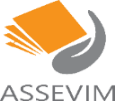 Associação Assistencial, Educacional e Cultural Vinde a Mim-ASSEVIM
METAS DE ATENDIMENTO
OBJETIVO VIII: Avaliação de desenvolvimento dos alunos
1. Realizar ao final de cada semestre avaliação de desenvolvimento dos alunos, pelo conselho pedagógico.
Em cumprimento a meta 1.1.1, 1.2.1 e 1.3.1 realizaremos o CAP, conforme o calendário escolar, a avaliação e acompanhamento do desenvolvimento dos alunos, registrado em ata e com plano de ação referente as dificuldades relatadas por professoras  e monitoras. À cada bimestre será realizado a avaliação individual de cada aluno e no mês de Julho e Dezembro, a mesma será apresentada aos pais, para a participação do desenvolvimento do seu filho.
As avaliações servirão de norte para o trabalho dos próximos bimestres.
Ao final do segundo semestre será elaborado relatório descritivo das turmas do Maternal II, conforme a avaliação do conselho pedagógico e encaminhado para a EMEB onde a criança irá frequentar.
Sede: Rua Guarin João Badin, 36 – Jardim Morada do Sol – (19)3816-1637
Unidade Creche Profa. Maria Estella Amstalden: (19) 3935 7879. / Unidade Creche Prof. Nízio Vieira: (19) 3935-8414 / Unidade Creche Profa. Francisca do Amaral: (19) 3835-4366 / Unidade Creche Profa. Marina Maschietto Magnusson: (19) 3936-1048
Título de Utilidade Pública Municipal – Lei nº 5158 de 17/07/2007.  /  13346-530 – INDAIATUBA – SP – CNPJ 08.889.456/0001-66.
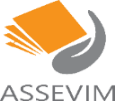 Associação Assistencial, Educacional e Cultural Vinde a Mim-ASSEVIM
METAS DE ATENDIMENTO
OBJETIVO IX: Integração das famílias nos eventos e projetos interativos
1. Promover atividades interativas.
Em cumprimento a meta 1.1.1 realizaremos os projetos interativos de acordo com os Projetos Didáticos. Os Projetos Interativos são: Nas asas da imaginação/Pasta de Leitura, Semeando e cultivando o amor/Maleta dos Valores para as turmas de M2;  Brincando com o corpo/Maleta Musical para as turmas de M1;
Os Projetos são oferecidos para todos os alunos matriculados, em formato de rodízio, para que todas as famílias possam participar.  Os Projetos Interativos iniciaram no mês de Fevereiro.
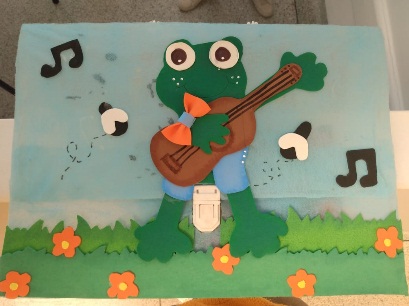 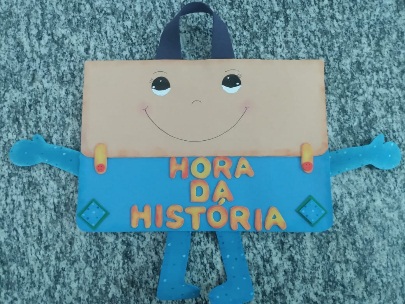 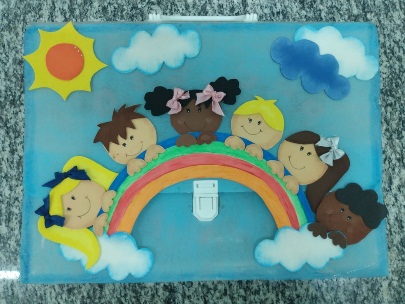 PROJETO BRINCANDO COM 
O CORPO
PROJETO LEITURA
PROJETO VALORES
Sede: Rua Guarin João Badin, 36 – Jardim Morada do Sol – (19)3816-1637
Unidade Creche Profa. Maria Estella Amstalden: (19) 3935 7879. / Unidade Creche Prof. Nízio Vieira: (19) 3935-8414 / Unidade Creche Profa. Francisca do Amaral: (19) 3835-4366 / Unidade Creche Profa. Marina Maschietto Magnusson: (19) 3936-1048
Título de Utilidade Pública Municipal – Lei nº 5158 de 17/07/2007.  /  13346-530 – INDAIATUBA – SP – CNPJ 08.889.456/0001-66.
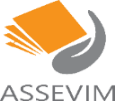 Associação Assistencial, Educacional e Cultural Vinde a Mim-ASSEVIM
METAS DE ATENDIMENTO
OBJETIVO IX: Integração das famílias nos eventos e projetos interativos
2. Promover eventos.
Em cumprimento a meta 2.1.1 realizaremos os eventos, de acordo com o calendário escolar do ano letivo de 2022.
Ao final de cada evento as famílias avaliarão o evento realizado.
Sede: Rua Guarin João Badin, 36 – Jardim Morada do Sol – (19)3816-1637
Unidade Creche Profa. Maria Estella Amstalden: (19) 3935 7879. / Unidade Creche Prof. Nízio Vieira: (19) 3935-8414 / Unidade Creche Profa. Francisca do Amaral: (19) 3835-4366 / Unidade Creche Profa. Marina Maschietto Magnusson: (19) 3936-1048
Título de Utilidade Pública Municipal – Lei nº 5158 de 17/07/2007.  /  13346-530 – INDAIATUBA – SP – CNPJ 08.889.456/0001-66.
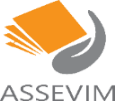 Associação Assistencial, Educacional e Cultural Vinde a Mim-ASSEVIM
METAS DE ATENDIMENTO
OBJETIVO X: Avaliação Institucional
1. Aplicar avaliação institucional.
Em cumprimento a meta 1.1.1, a avaliação de satisfação será aplicado as  famílias  entre os meses de Setembro e Outubro. A avaliação de satisfação aplicada será enviada pela Secretaria de Educação.
Os resultados das avaliações serão tabulados e servirão para nortear as melhorias de trabalho.
Sede: Rua Guarin João Badin, 36 – Jardim Morada do Sol – (19)3816-1637
Unidade Creche Profa. Maria Estella Amstalden: (19) 3935 7879. / Unidade Creche Prof. Nízio Vieira: (19) 3935-8414 / Unidade Creche Profa. Francisca do Amaral: (19) 3835-4366 / Unidade Creche Profa. Marina Maschietto Magnusson: (19) 3936-1048
Título de Utilidade Pública Municipal – Lei nº 5158 de 17/07/2007.  /  13346-530 – INDAIATUBA – SP – CNPJ 08.889.456/0001-66.
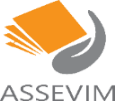 Associação Assistencial, Educacional e Cultural Vinde a Mim-ASSEVIM
METAS DE ATENDIMENTO
OBJETIVO X: Avaliação de Competências
1. Aplicar avaliação de competências.
Em cumprimento a meta 1.1.1  será aplicada em reunião de formação do mês de julho a auto avaliação  a todos os colaboradores. Paralelamente a  Gestora realizará a avaliação de competências de cada colaborador.
Após a realização das avaliações, elas serão integradas, tabuladas e comparadas. Os seus resultados servirão de norte para as melhorias do trabalho de formação com a equipe e com relação às capacitações, em cumprimento a meta 1.2.1.
Em cumprimento a meta 1.3.1 o resultado de cada colaborador é tabulado, e a competência que é identificada como um ponto a desenvolver é passada para o colaborador por meio de um atendimento individual. Cada colaborador será acompanhado de forma que venha a se desenvolver, para dessa forma atingir o mínimo de 70% da pontuação.
Sede: Rua Guarin João Badin, 36 – Jardim Morada do Sol – (19)3816-1637
Unidade Creche Profa. Maria Estella Amstalden: (19) 3935 7879. / Unidade Creche Prof. Nízio Vieira: (19) 3935-8414 / Unidade Creche Profa. Francisca do Amaral: (19) 3835-4366 / Unidade Creche Profa. Marina Maschietto Magnusson: (19) 3936-1048
Título de Utilidade Pública Municipal – Lei nº 5158 de 17/07/2007.  /  13346-530 – INDAIATUBA – SP – CNPJ 08.889.456/0001-66.
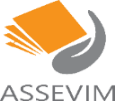 Associação Assistencial, Educacional e Cultural Vinde a Mim-ASSEVIM
___________________________________
Guida Furtado
Coordenadora Pedagógica
Sede: Rua Guarin João Badin, 36 – Jardim Morada do Sol – (19)3816-1637
Unidade Creche Profa. Maria Estella Amstalden: (19) 3935 7879. / Unidade Creche Prof. Nízio Vieira: (19) 3935-8414 / Unidade Creche Profa. Francisca do Amaral: (19) 3835-4366 / Unidade Creche Profa. Marina Maschietto Magnusson: (19) 3936-1048
Título de Utilidade Pública Municipal – Lei nº 5158 de 17/07/2007.  /  13346-530 – INDAIATUBA – SP – CNPJ 08.889.456/0001-66.